Hoạt động trải nghiệm 
     GDCĐ: GỌN GÀNG, NGĂN NẮP 
( LỚP 2 )
GV: Trần Thị Huệ
Trường Tiểu học Hoà Nghĩa
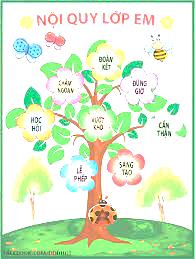 NỘI QUY LỚP EM
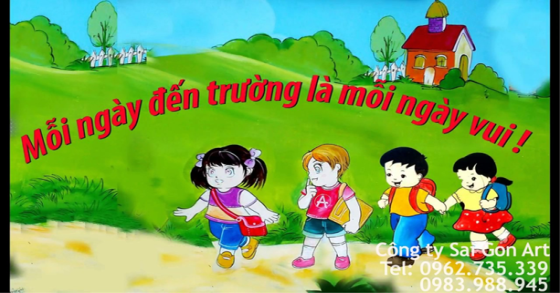 1
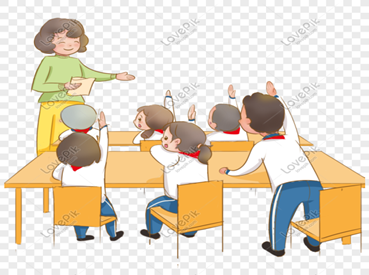 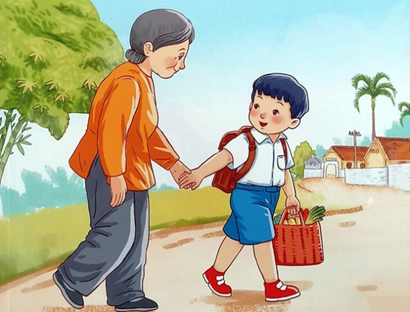 4
2
2
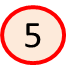 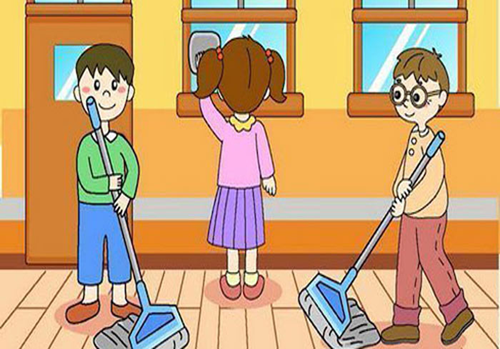 3
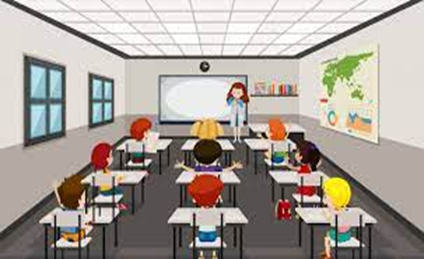 1. Em đã sắp xếp quần áo khi nào, cùng với ai?
2. Hãy nêu cách sắp xếp tủ quần áo ở nhà?
3. Em cảm thấy thế nào khi hoàn thành nhiệm vụ?
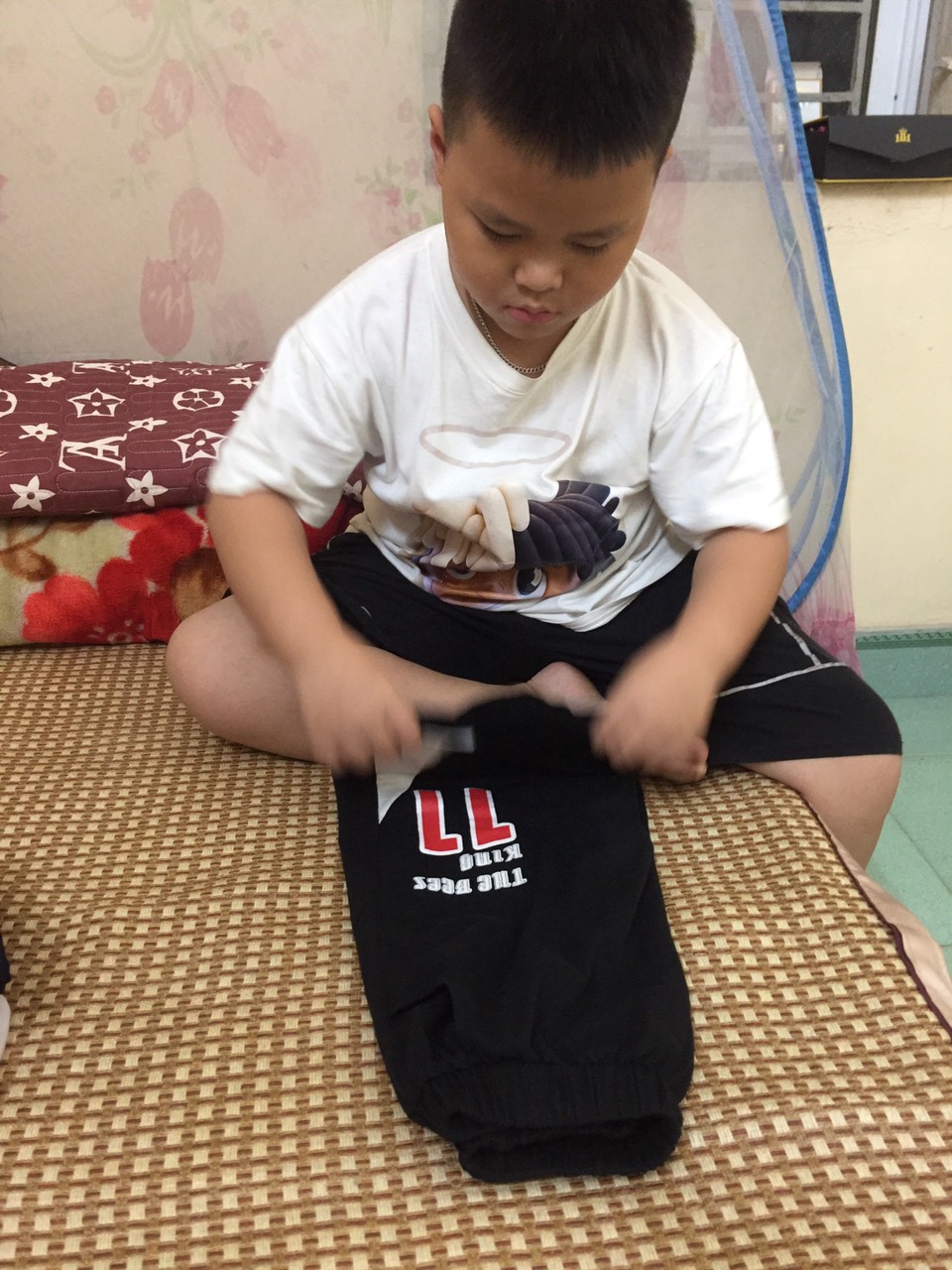 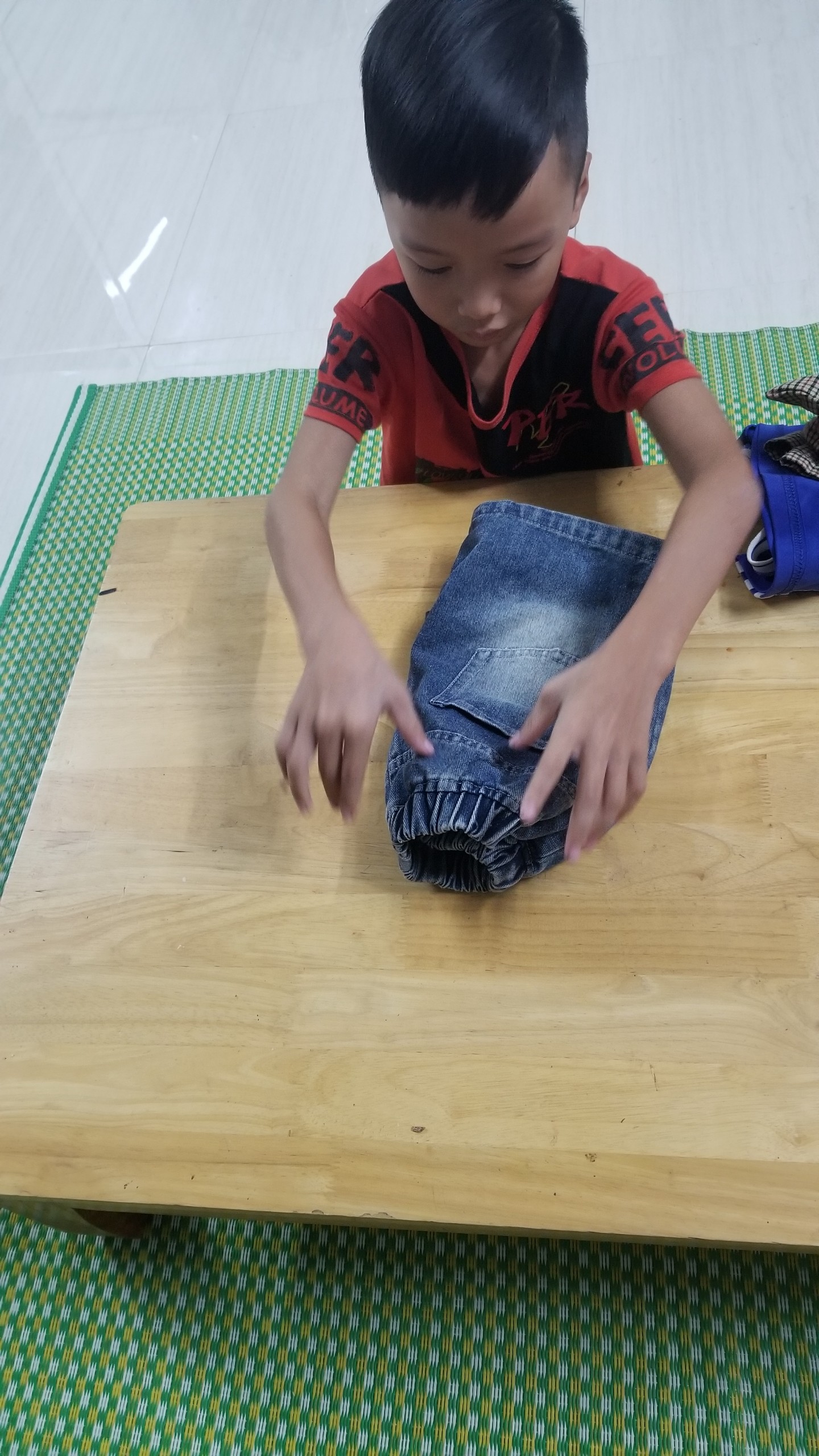 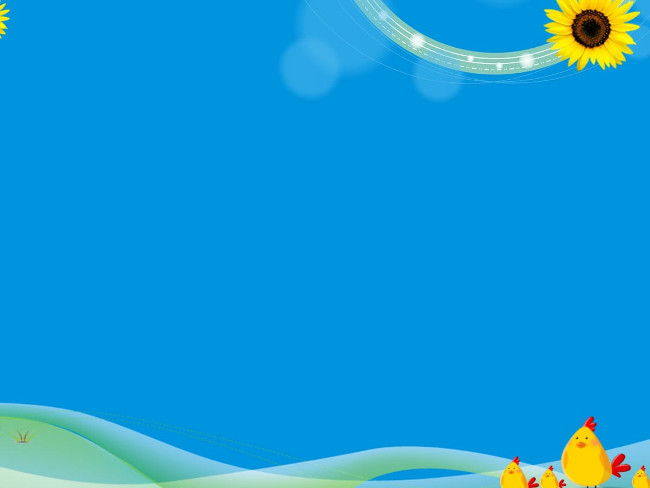 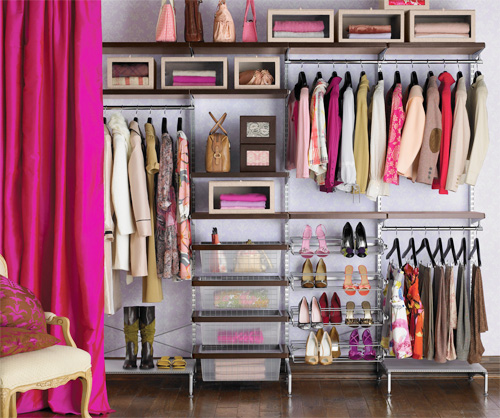 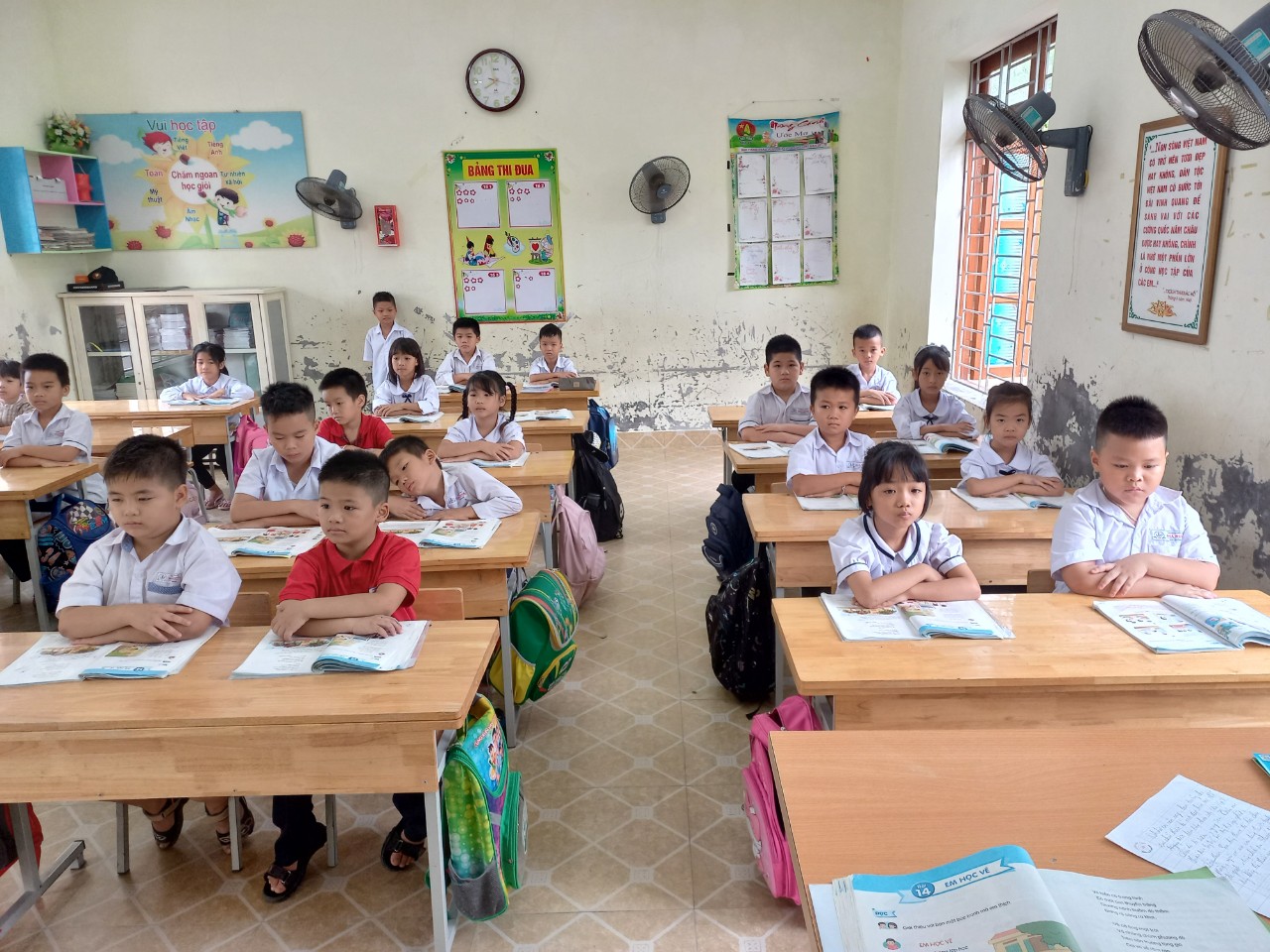 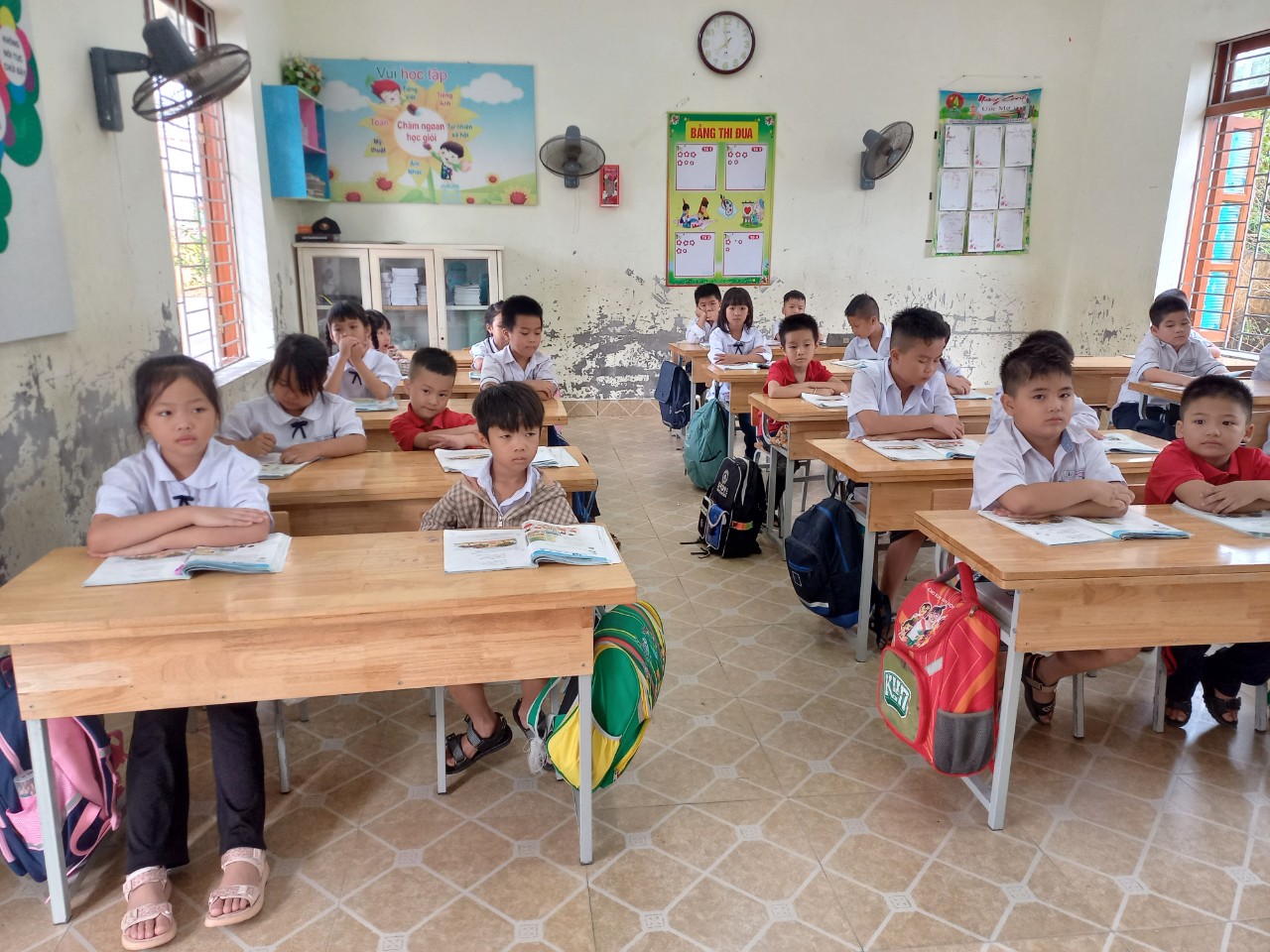